TreadMarks: Distributed Shared Memory on Standard Workstations and Operating Systems
Pete Keleher, Alan L. Cox, Sandhya Dwarkadas and Willy Zwaenepoel
Department of Computer Science, Rice University
Winter Usenix Conference, 1994
Taemin Lee, Eunhyeok Park
Big Picture
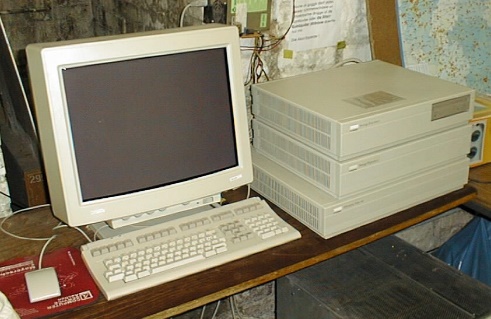 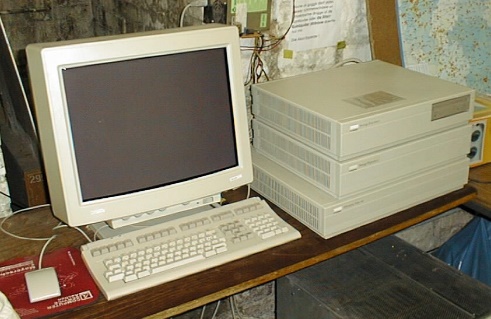 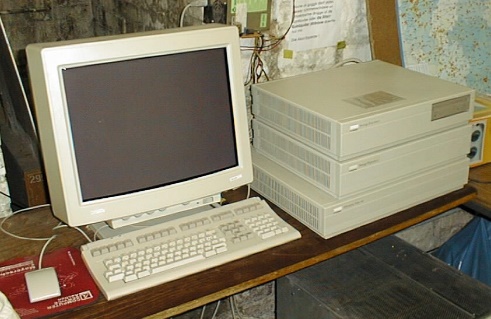 Distributed Shared Memory
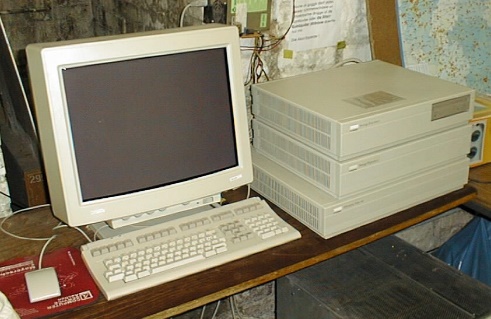 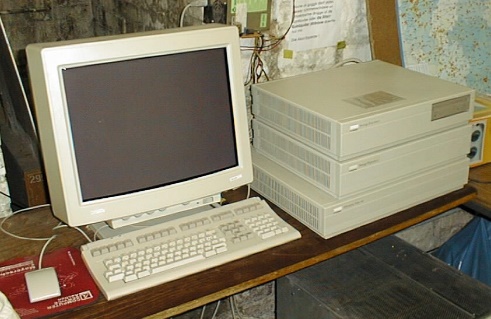 ATM
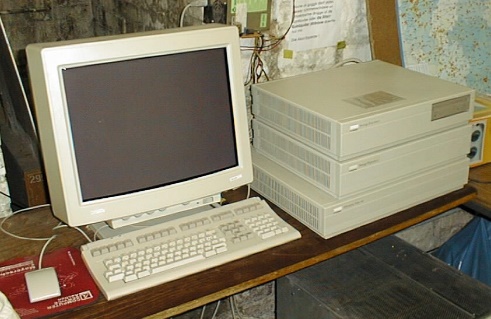 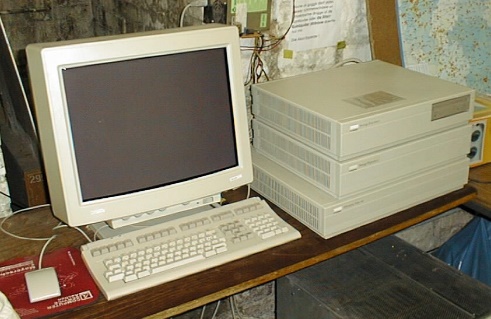 Ethernet
Benchmark (speedup)
- Jacobi (x7.4)
- TSP (x7.2)
- Quicksort (x6.3)
- ILINK (x5.7)
- Water (x4.0)
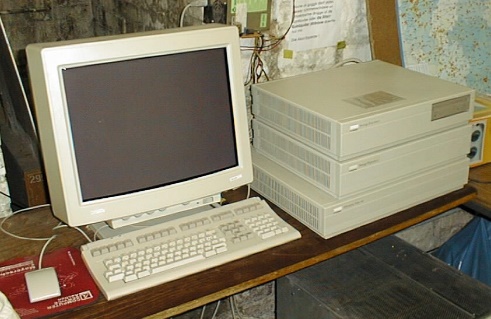 Contents
Overview
Preliminaries: why
Clusters of Workstations vs. Supercomputers
Distributed Shared Memory vs. Others
Release Consistency vs. Others
Portability & Networking
Benchmark
Implementations: how
Experiments
Cluster of Workstations vs. Supercomputers
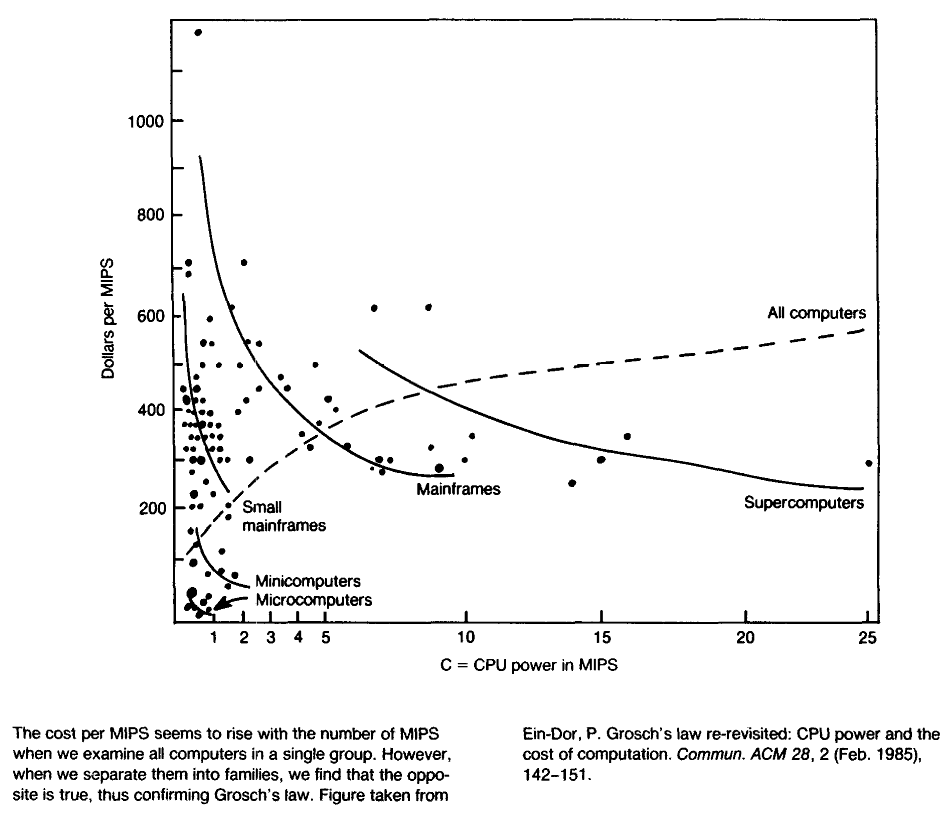 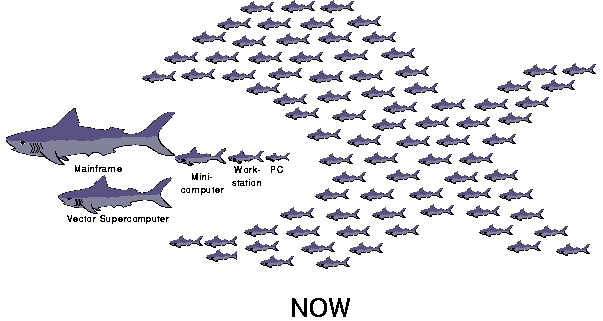 low-cost entry into parallel computing arena
No special HW is required
[Kleinrock85] L. Kleinrock, "Distributed Systems," Communications of the ACM (CACM) Vol. 28, No.11, November 1985, pp. 1200-1213
Distributed Shared Memory vs. Others
InterProcess Communication
Message passing
RPC, RMI, …
Indirect Communication
DSM, Tuple spaces, …
<Java UDP example> 
aSocket = new DatagramSocket();
DatagramPacket request = 
  new DatagramPacket(m, m.length(), aHost, serverPort);
aSocket.send(request);
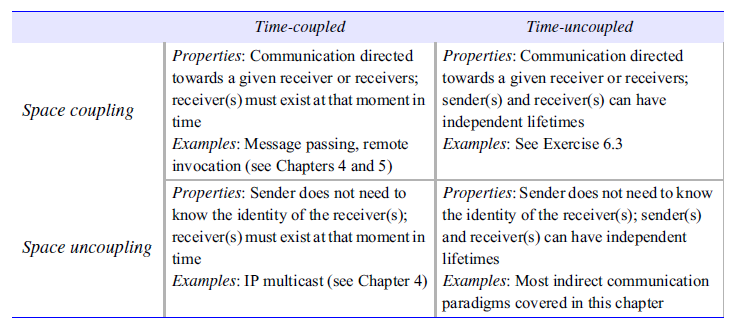 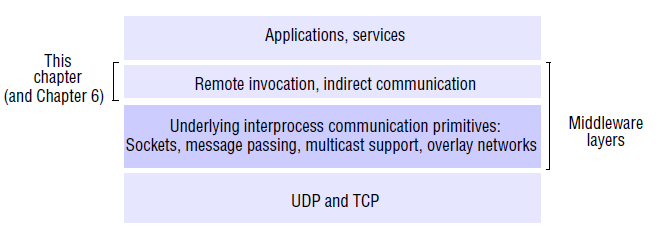 Distributed Shared Memory
Implementation Issues
Structure
Synchronization model
Consistency model
Update options
Granularity
Thrashing
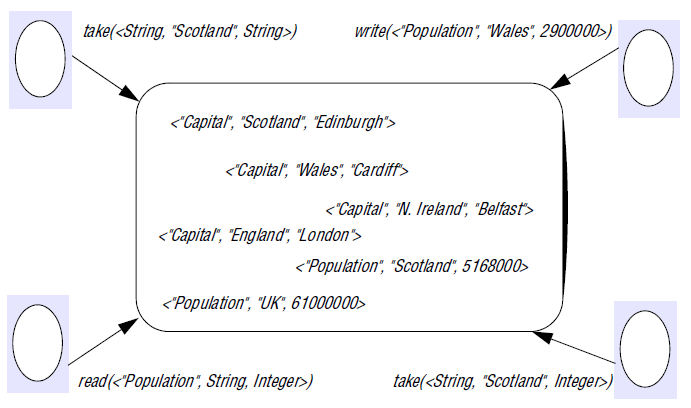 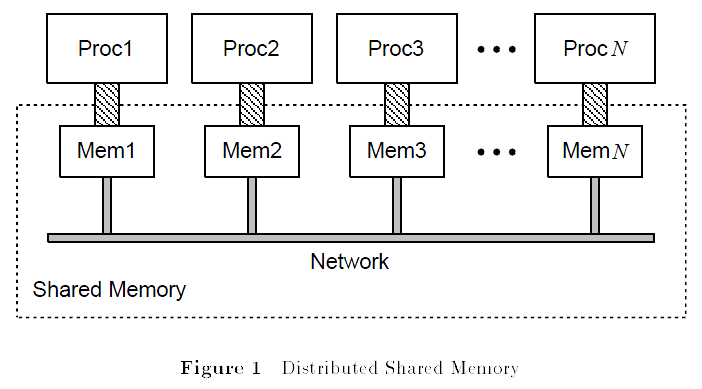 Release Consistency vs. Others
Consistency model
Atomic consistency (linearizability)
Sequential consistency
Coherence
Release consistency (weak consistency)
Lock, semaphore
Update options
Write-invalidate protocols
Write-update protocols
False sharing, Thrashing
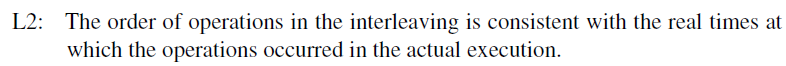 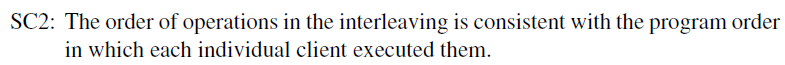 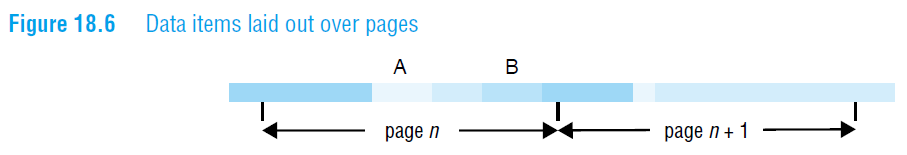 Lazy vs. Eager Consistency
Eager + Release Consistency + Write Update
Broadcast diffs to all processors @ release
Lazy + Release Consistency + Write Invalidate
Move diffs @ acquire
Vector timestamp
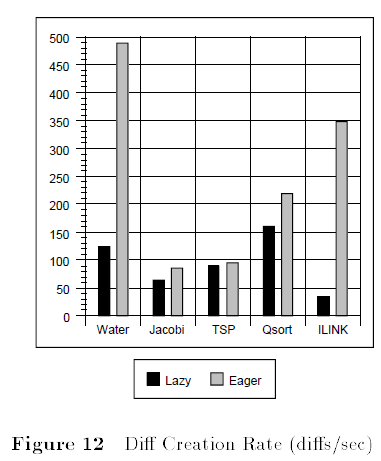 Processor A
Processor B
t
“Happened before”
Multiple Writer Protocols
To mitigate false sharing problem
Many processors simultaneously modify a page
Local copy -> modification merge
Lazy diff creation
Two copy of the page (twin)
Diffs are only created @ acquire (Lazy)
Runlength encoding
Portability
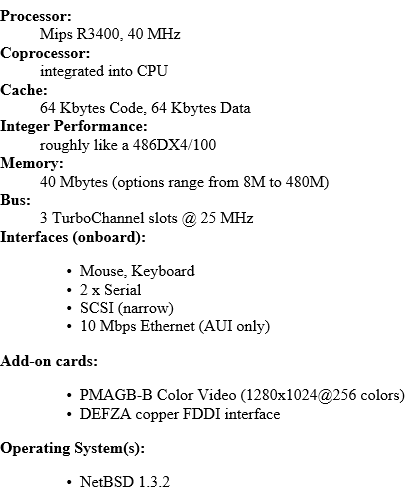 Commercial, off-the-shelf product
DECstation-5000/240 x 8
Unix (SunOS/Ultrix)
User-level implementation
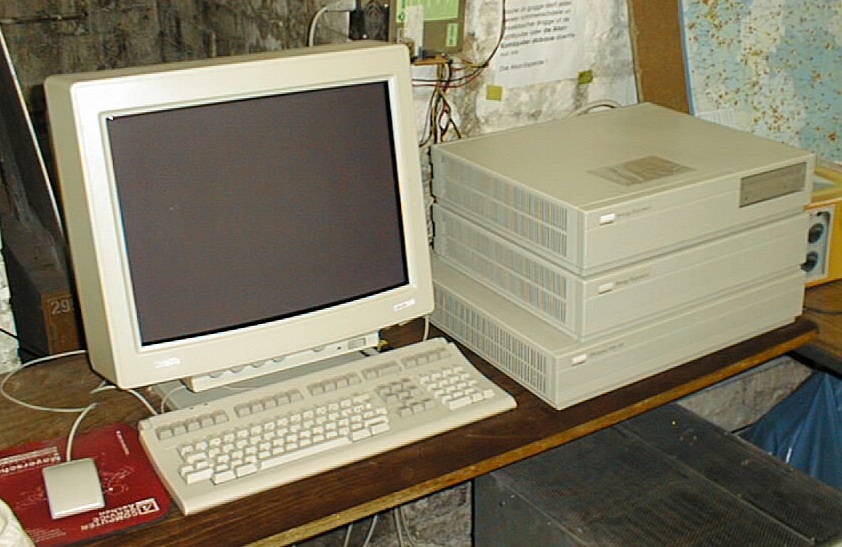 Networking
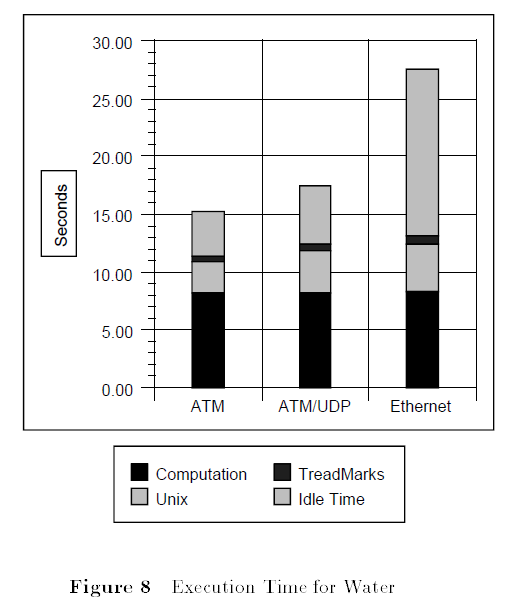 Ethernet vs. ATM LAN
Addressing vs. virtual circuit
Frame relay
Reliability/Flow control
10-Mb/s vs. 100-Mb/s
TCP/IP vs. AAL3/4
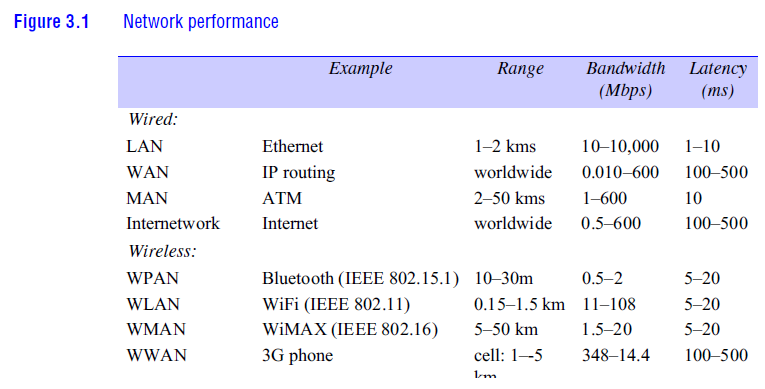 Benchmark
Jacobi, TSP, Quicksort, ILINK, Water
Genetic LINKAGE package [16]
Splash <- PARSEC
HPC, Scientific studies of parallel machines, Shared memory
PARSEC vs. SPLASH2:
A Quantitative Comparison of Two
Multithreaded Benchmark Suites on ChipMultiprocessors
Strategies for multilocus linkage analysis in humans
Quick Summary
Clusters of workstations	c.f) supercomputers
Distributed Shared Memory		c.f) tuple spaces, message passing
Portability
Standard Unix systems 	c.f) in-house research platform
Eight DECstation-5000/240 running Unix (SunOS/Ultrix)
Ethernet/ATM network up to 100-Mb/s
User-level implementation 	c.f) kernel modifications
Efficiency
Lazy release consistency	c.f) eager, sequentially consistency
Write invalidation		c.f) write update
Multiple writer protocols	c.f) in-place write
Lazy diff creation for false sharing
Benchmark
Jacobi, TSP, Quicksort, ILINK, Water (from LINKAGE, SPLASH suite)
Contents
Overview
Preliminaries: why
Implementations: how
Data structure
Interval and diff creation
Lock and barriers
Access Misses, garbage collection and Unix aspects
Experiments
Data Structure Overview
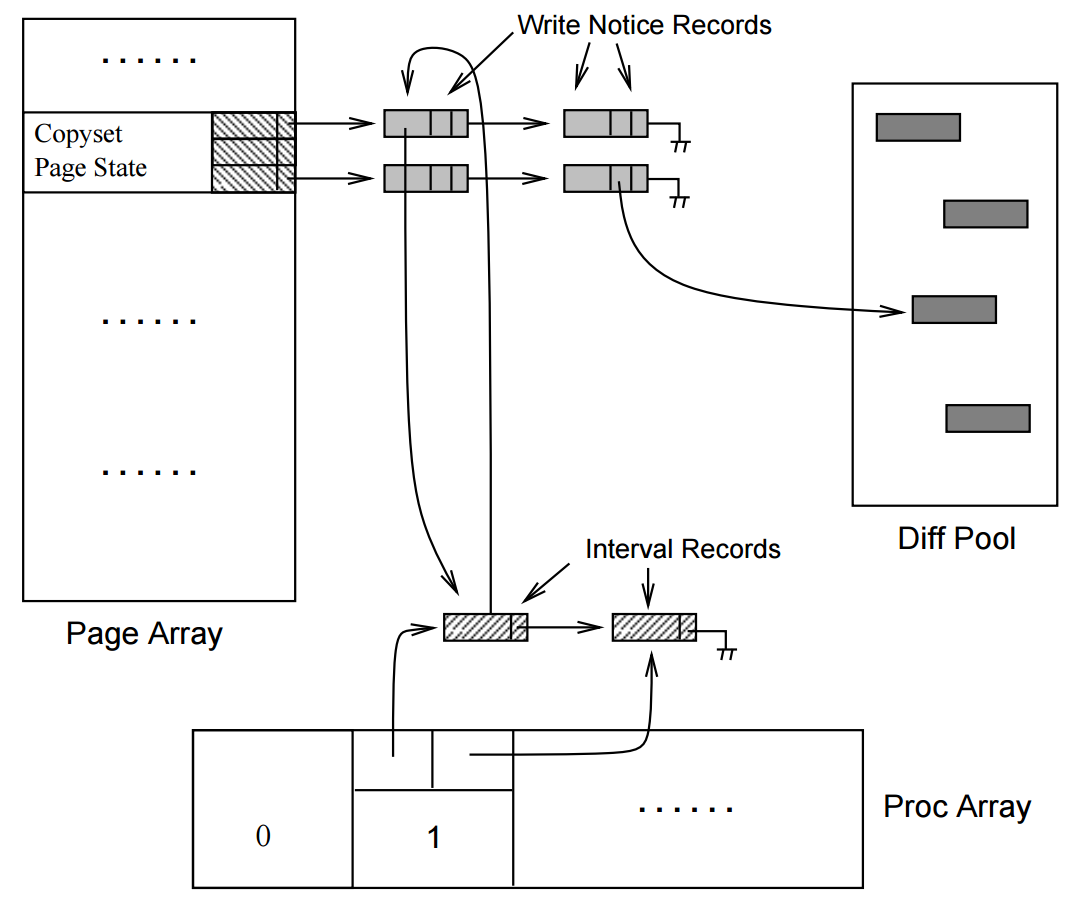 Data Structure Overview
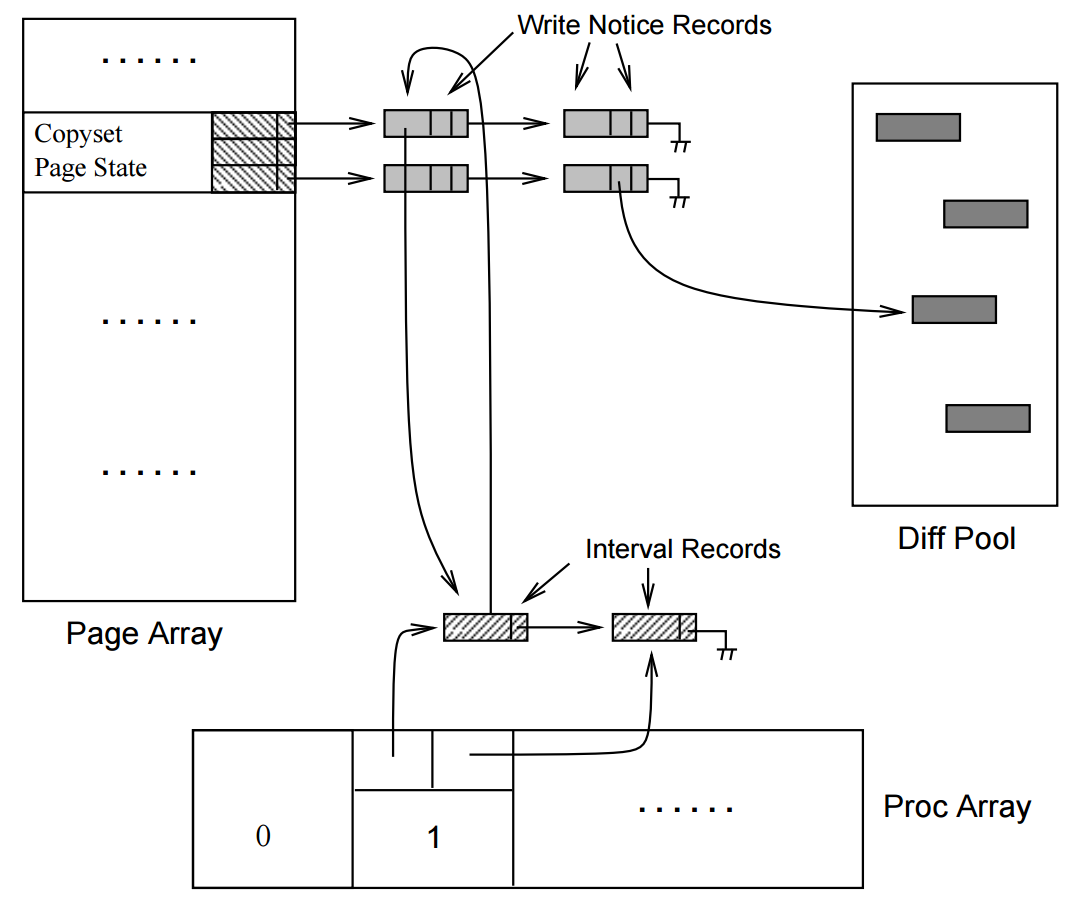 Page Array
One entry for each shared page
Current status
No access, read-only, read-write
Approximate copyset
Specifying the set of processors that are believed to currently cache this page
Data Structure Overview
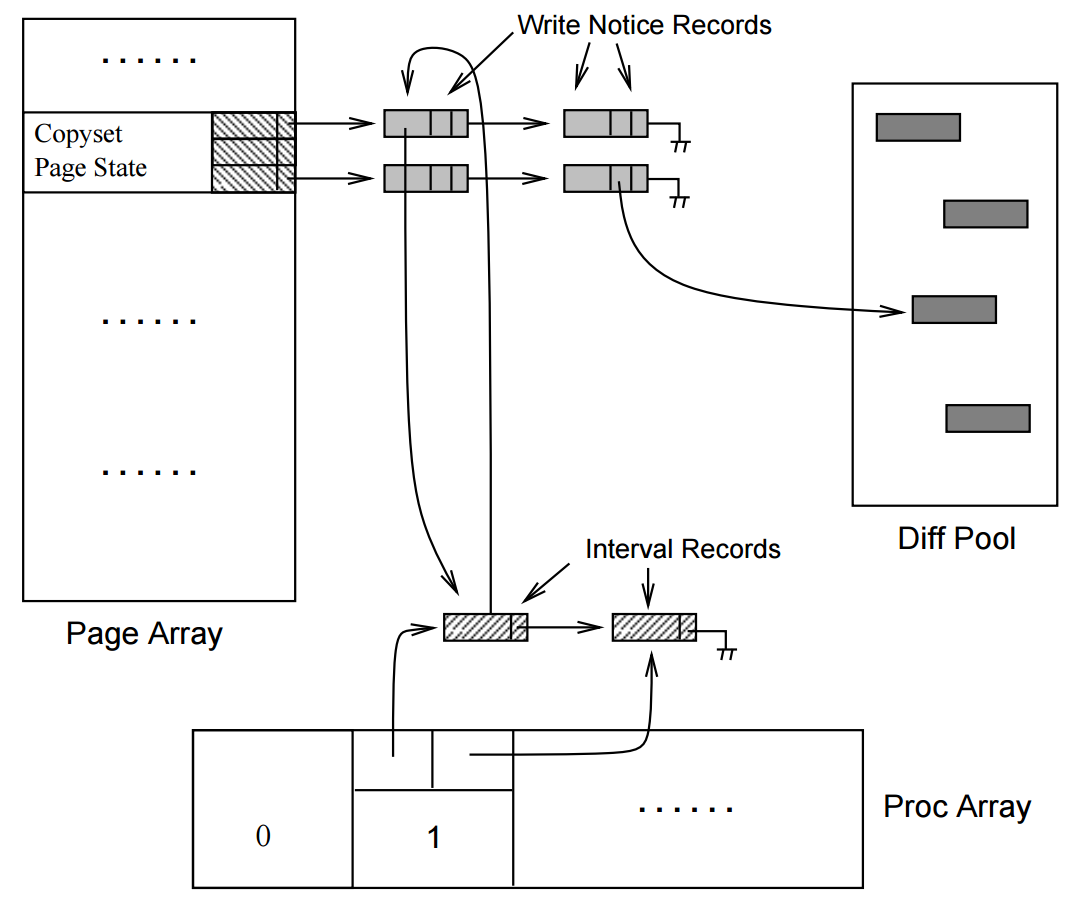 Page Array
One entry for each shared page
Current status
No access, read-only, read-write
Approximate copyset
Specifying the set of processors that are believed to currently cache this page

Array indexed by processor 
Head and tail pointers to linked list of write notice records
Data Structure Overview
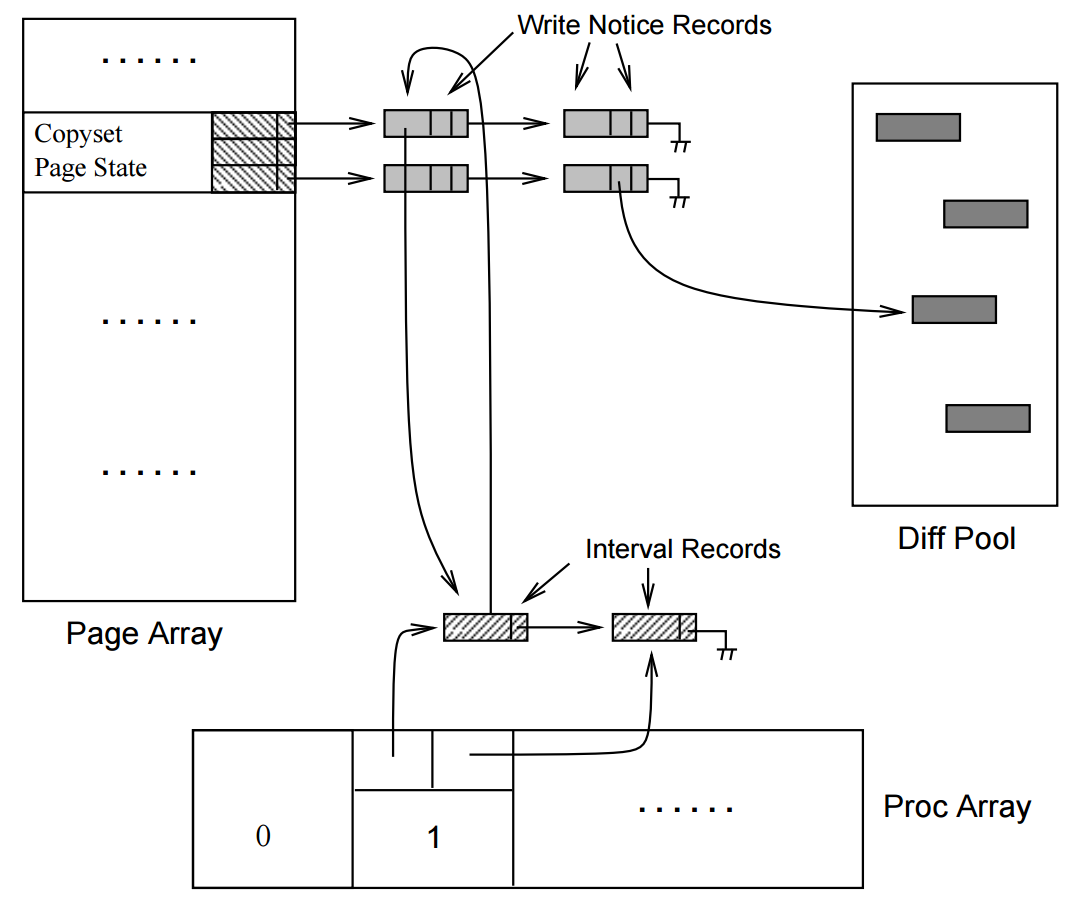 Proc Array
One entry for each processor
Pointer to the head and tail of a doubly linked list of interval records
Data Structure Overview
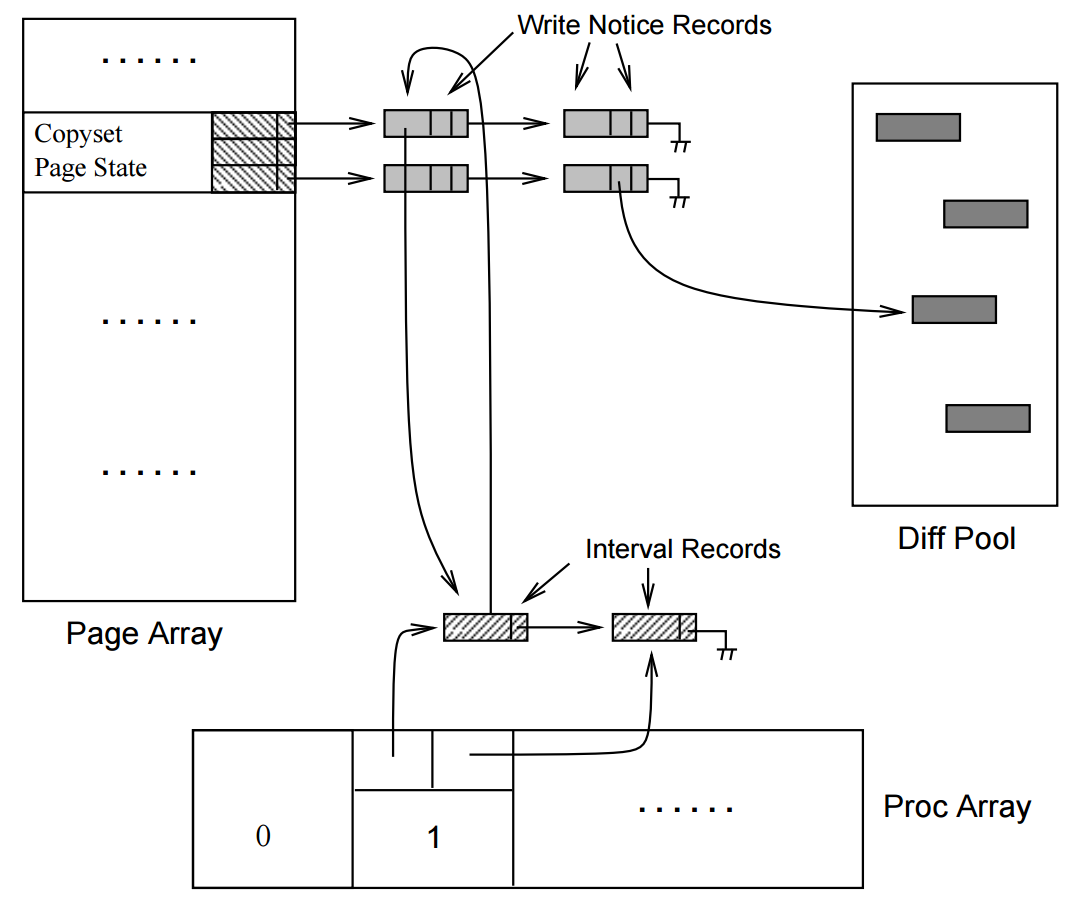 Proc Array
One entry for each processor
Pointer to the head and tail of a doubly linked list of interval records

Interval Records
Pointer to a list of write notice records for that interval
Data Structure Overview
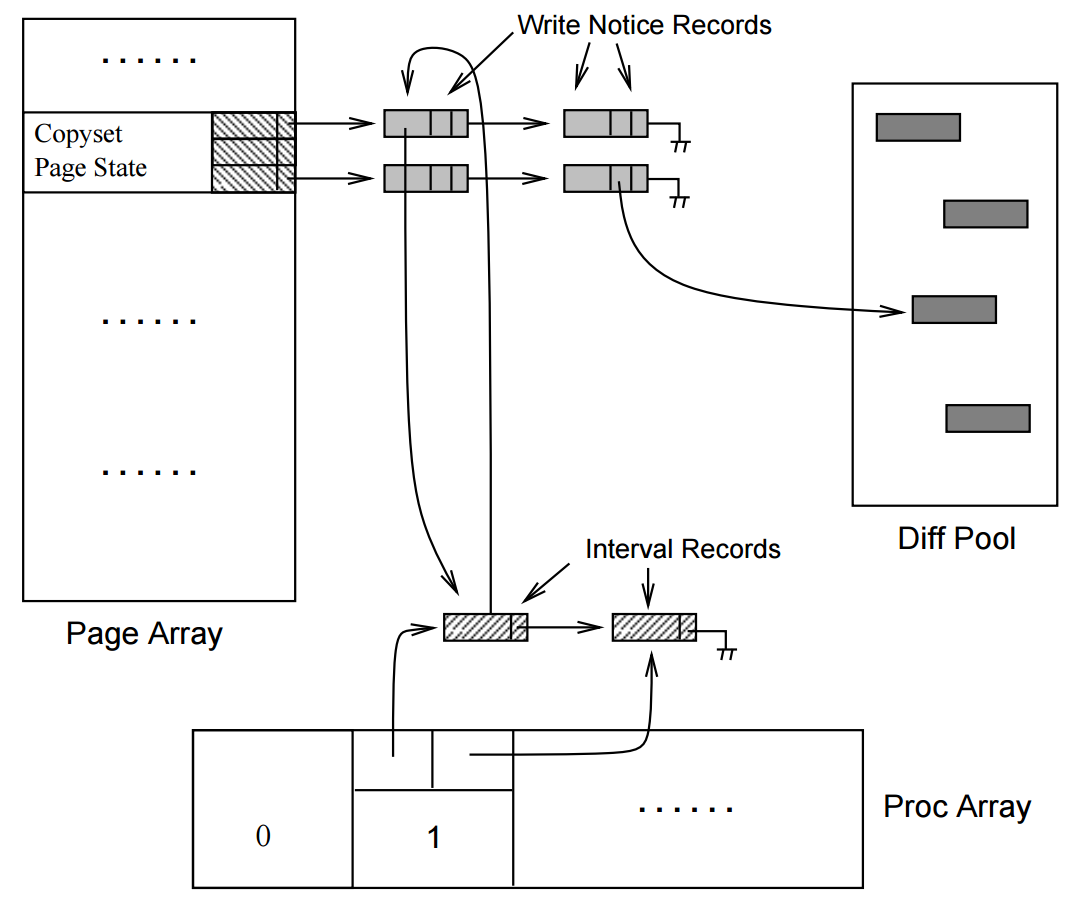 Diff pool
 store diffs for corresponding write notice records
Write notice records has a pointer for the diffs in diff pool
Process 0
Process 1
P0
R
0
P0
I
0
Example
Page Data
1
1
2
2
Page Array
3
3
P1
R
0
P1
I
0
1
1
2
2
Interval
3
3
<0,0,0,0>
<0,0,0,0>
0
<0,0,0,0>
0
<0,0,0,0>
Timestamp
1
1
<0,0,0,0>
<0,0,0,0>
2
<0,0,0,0>
2
<0,0,0,0>
<0,0,0,0>
<0,0,0,0>
Proc Array
3
3
Process 2
Process 3
P0
I
0
P0
I
0
1
1
2
2
3
3
P1
I
0
P1
I
0
1
1
2
2
3
3
<0,0,0,0>
0
<0,0,0,0>
0
<0,0,0,0>
<0,0,0,0>
1
1
<0,0,0,0>
<0,0,0,0>
2
2
<0,0,0,0>
<0,0,0,0>
3
3
<0,0,0,0>
<0,0,0,0>
Process 0
Process 1
P0
R
0
P0
R
0
Example
1
1
2
2
3
3
P1
R
0
P1
I
0
1
1
2
2
Proc 1 reads Page 0
3
3
Assumption: initially the pages are stored at process 0

Fetch the data from Process 0

The page status is modified to readable

TreadMarks structure is not modified
<0,0,0,0>
<0,0,0,0>
0
<0,0,0,0>
0
<0,0,0,0>
1
1
<0,0,0,0>
<0,0,0,0>
2
<0,0,0,0>
2
<0,0,0,0>
<0,0,0,0>
<0,0,0,0>
3
3
Process 2
Process 3
P0
I
0
P0
I
0
1
1
2
2
3
3
P1
I
0
P1
I
0
1
1
2
2
3
3
<0,0,0,0>
0
<0,0,0,0>
0
<0,0,0,0>
<0,0,0,0>
1
1
<0,0,0,0>
<0,0,0,0>
2
2
<0,0,0,0>
<0,0,0,0>
3
3
<0,0,0,0>
<0,0,0,0>
Process 0
Process 1
P0
RW
0
w0
P0
R
0
Example
1
1
2
2
3
3
P1
R
0
P1
I
0
1
1
2
2
Proc 1 reads Page 0
Proc 0 writes Page 0
3
3
<0,0,0,0>
<0,0,0,0>
0
<0,0,0,0>
0
<0,0,0,0>
1
1
<0,0,0,0>
<0,0,0,0>
The copy of page 0 is created

The update is applied to the copied data

Processors are not yet synchronized

The update is not propagated to other processors
2
<0,0,0,0>
2
<0,0,0,0>
<0,0,0,0>
<0,0,0,0>
3
3
Process 2
Process 3
P0
I
0
P0
I
0
1
1
2
2
3
3
P1
I
0
P1
I
0
1
1
2
2
3
3
<0,0,0,0>
0
<0,0,0,0>
0
<0,0,0,0>
<0,0,0,0>
1
1
<0,0,0,0>
<0,0,0,0>
2
2
<0,0,0,0>
<0,0,0,0>
3
3
<0,0,0,0>
<0,0,0,0>
Process 0
Process 1
P0
RW
0
w0
P0
RW
0
Example
1
1
w0
2
2
3
3
P1
R
0
P1
I
0
1
1
2
2
Proc 1 reads Page 0
Proc 0 writes Page 0
Proc 1 writes Page 0
3
3
<0,0,0,0>
<0,0,0,0>
0
<0,0,0,0>
0
<0,0,0,0>
1
1
<0,0,0,0>
<0,0,0,0>
2
<0,0,0,0>
2
<0,0,0,0>
Multiple-Writer enables
concurrent update to same page

Different variables in the same page:
Concurrent Multiple-Writer update

Same variable in the same page:
Explicit barrier or lock
<0,0,0,0>
<0,0,0,0>
3
3
Process 2
Process 3
P0
I
0
P0
I
0
1
1
2
2
3
3
P1
I
0
P1
I
0
1
1
2
2
3
3
<0,0,0,0>
0
<0,0,0,0>
0
<0,0,0,0>
<0,0,0,0>
1
1
<0,0,0,0>
<0,0,0,0>
2
2
<0,0,0,0>
<0,0,0,0>
3
3
<0,0,0,0>
<0,0,0,0>
Process 0
Process 1
P0
RW
0
w0
P0
RW
0
Example
1
1
w0
2
2
3
3
P1
R
0
P1
I
0
1
1
2
2
Proc 1 reads Page 0
Proc 0 writes Page 0
Proc 1 writes Page 0
Proc 2 reads Page 0
3
3
<0,0,0,0>
<0,0,0,0>
0
<0,0,0,0>
0
<0,0,0,0>
1
1
<0,0,0,0>
<0,0,0,0>
2
<0,0,0,0>
2
<0,0,0,0>
<0,0,0,0>
<0,0,0,0>
3
3
Fetch data from Process 0

The write notice record for page 0is not propagated

The updates are not visible
Process 2
Process 3
P0
R
0
P0
I
0
1
1
2
2
3
3
P1
I
0
P1
I
0
1
1
2
2
3
3
<0,0,0,0>
0
<0,0,0,0>
0
<0,0,0,0>
<0,0,0,0>
1
1
<0,0,0,0>
<0,0,0,0>
2
2
<0,0,0,0>
<0,0,0,0>
3
3
<0,0,0,0>
<0,0,0,0>
Process 0
Process 1
P0
RW
0
w0
P0
RW
0
Example
1
1
w0
2
2
3
3
P1
R
0
P1
I
0
1
1
2
2
Proc 1 reads Page 0
Proc 0 writes Page 0
Proc 1 writes Page 0
Proc 2 reads Page 0
Proc 0 writes Page 0
3
3
<0,0,0,0>
<0,0,0,0>
0
<0,0,0,0>
0
<0,0,0,0>
1
1
<0,0,0,0>
<0,0,0,0>
2
<0,0,0,0>
2
<0,0,0,0>
<0,0,0,0>
<0,0,0,0>
3
3
Page 0 modification is already notified

Lazy diff creation enables process 0 keep writing data on page 0
without modifying TreadMarks structure
Process 2
Process 3
P0
R
0
P0
I
0
1
1
2
2
3
3
P1
I
0
P1
I
0
1
1
2
2
3
3
<0,0,0,0>
0
<0,0,0,0>
0
<0,0,0,0>
<0,0,0,0>
1
1
<0,0,0,0>
<0,0,0,0>
2
2
<0,0,0,0>
<0,0,0,0>
3
3
<0,0,0,0>
<0,0,0,0>
Process 0
Process 1
P0
I
0
w0
P0
I
0
w0
Example
1
w0
1
w0
2
2
3
3
P1
R
0
P1
I
0
1
1
2
2
Proc 1 reads Page 0
Proc 0 writes Page 0
Proc 1 writes Page 0
Proc 2 reads Page 0
Proc 0 writes Page 0
Barrier
3
3
<1,1,1,1>
<0,0,0,0>
<1,1,1,1>
<0,0,0,0>
0
<1,1,1,1>
0
<1,1,1,1>
<0,0,0,0>
<0,0,0,0>
1
1
<1,1,1,1>
<1,1,1,1>
<0,0,0,0>
<0,0,0,0>
2
<1,1,1,1>
2
<1,1,1,1>
<0,0,0,0>
<0,0,0,0>
<1,1,1,1>
<1,1,1,1>
3
3
Process 2
Process 3
w0
w0
P0
I
0
P0
I
0
New interval is created and vector time stamp is updated

Synchronization data(interval, write notice) is propagated

Modified pages are changed into invalidate

Actual diff is created

Actual written data is not propagated
w0
w0
1
1
2
2
3
3
P1
I
0
P1
I
0
1
1
2
2
3
3
<0,0,0,0>
<0,0,0,0>
<1,1,1,1>
0
<1,1,1,1>
0
<1,1,1,1>
<1,1,1,1>
1
1
<0,0,0,0>
<0,0,0,0>
<1,1,1,1>
<1,1,1,1>
<0,0,0,0>
<0,0,0,0>
2
2
<1,1,1,1>
<1,1,1,1>
<0,0,0,0>
<0,0,0,0>
3
<1,1,1,1>
3
<1,1,1,1>
Process 0
Process 1
P0
I
0
w0
P0
I
0
w0
Example
1
w0
1
w0
2
2
3
3
P1
R
0
P1
I
0
1
1
2
2
Proc 1 reads Page 0
Proc 0 writes Page 0
Proc 1 writes Page 0
Proc 2 reads Page 0
Proc 0 writes Page 0
Barrier
Proc 3 reads Page 0
3
3
<1,1,1,1>
<0,0,0,0>
<1,1,1,1>
<0,0,0,0>
0
<1,1,1,1>
0
<1,1,1,1>
<0,0,0,0>
<0,0,0,0>
1
1
<1,1,1,1>
<1,1,1,1>
<0,0,0,0>
<0,0,0,0>
2
<1,1,1,1>
2
<1,1,1,1>
<0,0,0,0>
<0,0,0,0>
<1,1,1,1>
<1,1,1,1>
3
3
Process 2
Process 3
w0
w0
P0
I
0
P0
R
0
w0
w0
1
1
2
2
Actual written data (diff) is transferredwhen the data is actually required

The necessary diffs could be tracked based on TreadMarks structure
3
3
P1
I
0
P1
I
0
1
1
2
2
3
3
<0,0,0,0>
<0,0,0,0>
<1,1,1,1>
0
<1,1,1,1>
0
<1,1,1,1>
<1,1,1,1>
1
1
<0,0,0,0>
<0,0,0,0>
<1,1,1,1>
<1,1,1,1>
<0,0,0,0>
<0,0,0,0>
2
2
<1,1,1,1>
<1,1,1,1>
<0,0,0,0>
<0,0,0,0>
3
<1,1,1,1>
3
<1,1,1,1>
Process 0
Process 1
P0
I
0
P0
I
0
Example
1
1
2
2
3
3
P1
R
0
P1
I
0
1
1
2
2
Proc 1 reads Page 0
Proc 0 writes Page 0
Proc 1 writes Page 0
Proc 2 reads Page 0
Proc 0 writes Page 0
Barrier
Proc 3 reads Page 0
3
3
<1,1,1,1>
<1,1,1,1>
0
<1,1,1,1>
0
<1,1,1,1>
1
1
<1,1,1,1>
<1,1,1,1>
2
<1,1,1,1>
2
<1,1,1,1>
<1,1,1,1>
<1,1,1,1>
3
3
Process 2
Process 3
P0
I
0
P0
R
0
1
1
2
2
Garbage collector is triggeredwhen available memory is low

Garbage collector removes unnecessary data
3
3
P1
I
0
P1
I
0
1
1
2
2
3
3
<1,1,1,1>
0
<1,1,1,1>
0
<1,1,1,1>
<1,1,1,1>
1
1
<1,1,1,1>
<1,1,1,1>
2
2
<1,1,1,1>
<1,1,1,1>
3
<1,1,1,1>
3
<1,1,1,1>
Implementation Details
Interval Creation
Logically a new interval begins at each release and acquire
Practically interval creation is postponed until the communication occur

Diff creation
Lazy diff creation
Page is writable until a diff request or a write notice arrives for the page
At that time, the actual diff is created, the page is read protected, and the twin is discarded
Implementation Details
Lock
Barrier
A statically assigned manager
acquired round-robin fashion
Releaser informs the synchronization information
Processor id
Vector timestamp
All write notices
Acquirer incorporates this information into its own data structure
Append interval record
Append write-notice and update pointers
A centralized manager
All clients informs its vector timestamp and intervals between the manager’s last timestamp and its own time stamp
After gathering all synchronization information, the manager informs all clients of all intervals between their time stamp and its current stamp 
The clients incorporates this information into its own data structure
Implementation Details
Access Misses
Initially assumed that process 0 has the page
If there are some write notices
Gather the write notices which have larger timestamp
Sending query to the diffs in parallel
Merge the query into the page

Garbage collection
Discards unnecessary data
Triggered when the available storage is dropped below a threshold

TreadMarks relies on Unix standard
Contents
Overview
Preliminaries: why
Implementations: how
Experiments
Environment
Basic Operations Costs
Applications
Results
Results
Experiments
Applications
Water – molecular dynamics simulation, 343 molecules for 5 steps
Jacobi – Success Over-Relaxation with a grid of 2000 by 1000 elements
TSP – branch & bound algorithm to solve the traveling sales man problem for a 19 cities
Quicksort – sort an array of 256K integers. Using bubble sort to sort subarray of less than 1K elements
ILINK – genetic linkage analysis
Results
Execution Statistics for an 8-Processor Run on TreadMarks
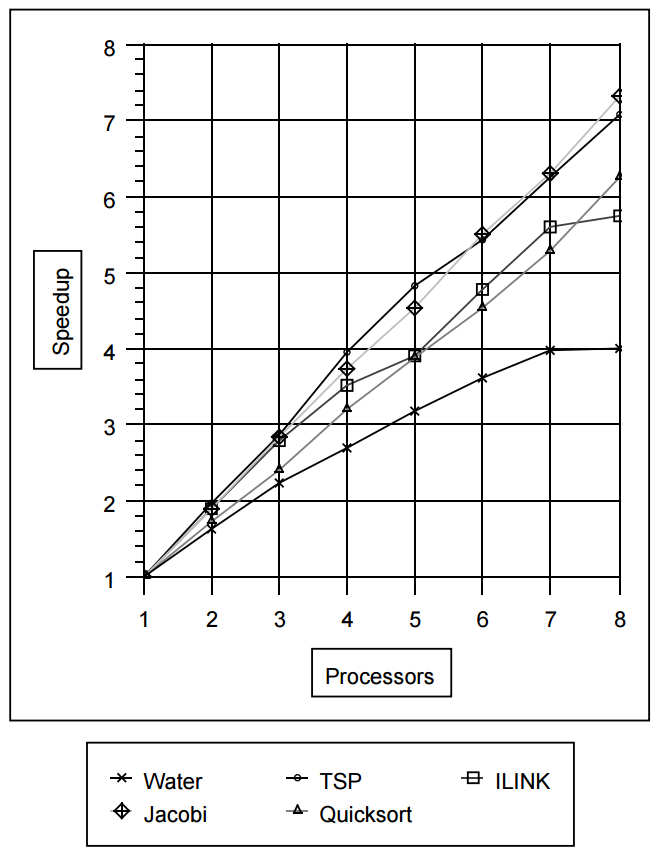 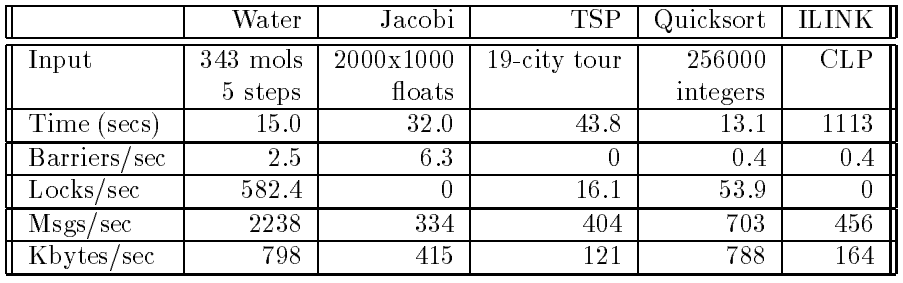 Jacobi & TSP
High computation per communication
Small # of messages
Quicksort	
Twice larger massages and data per second than Jacobi’s 
ILINK
Inherent load balancing problem
Water
High communication and synchronization rate (582 lockssec)
Speed up obtained on TreadMarks
Results
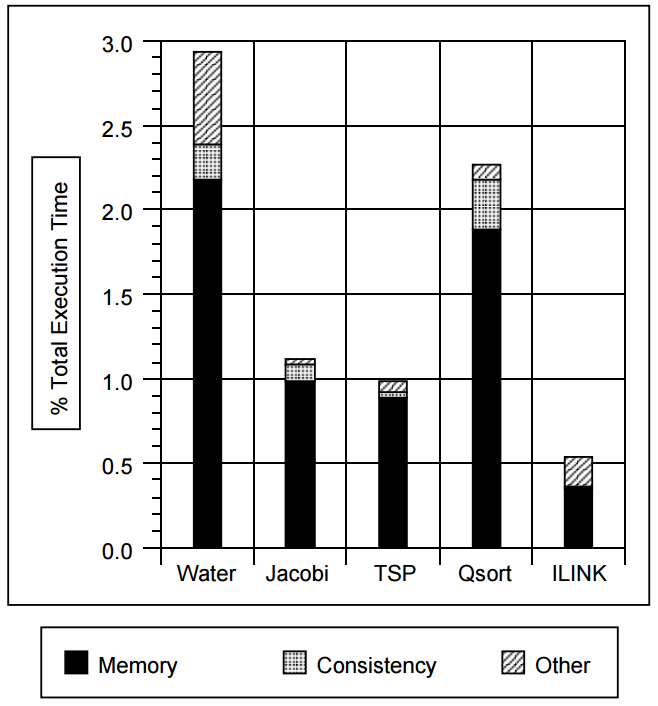 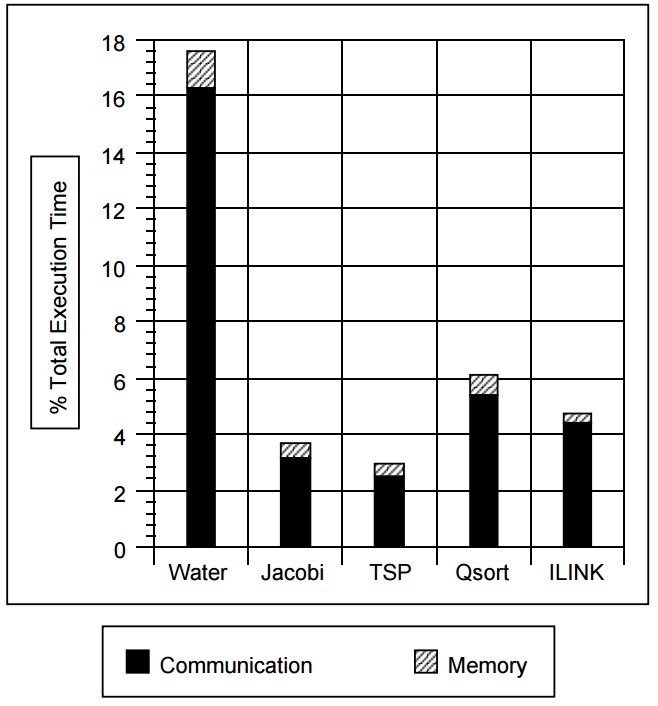 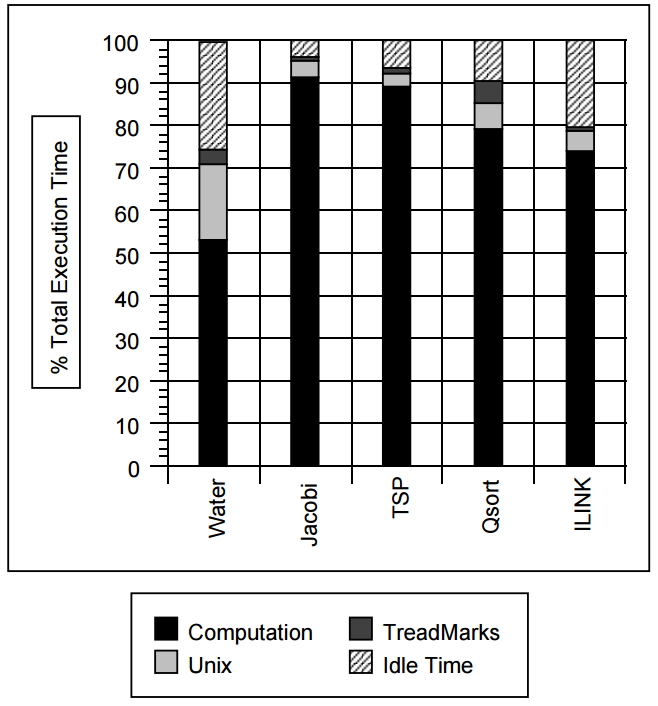 TreadMarks Overhead Breakdown
Unix Overhead Breakdown
TreadMarks Execution Time Breakdown
Results
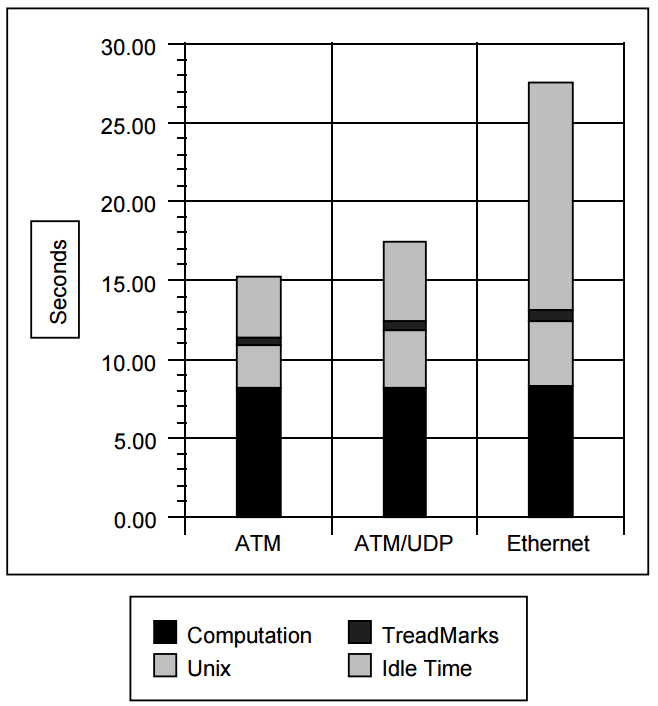 Execution time for Water
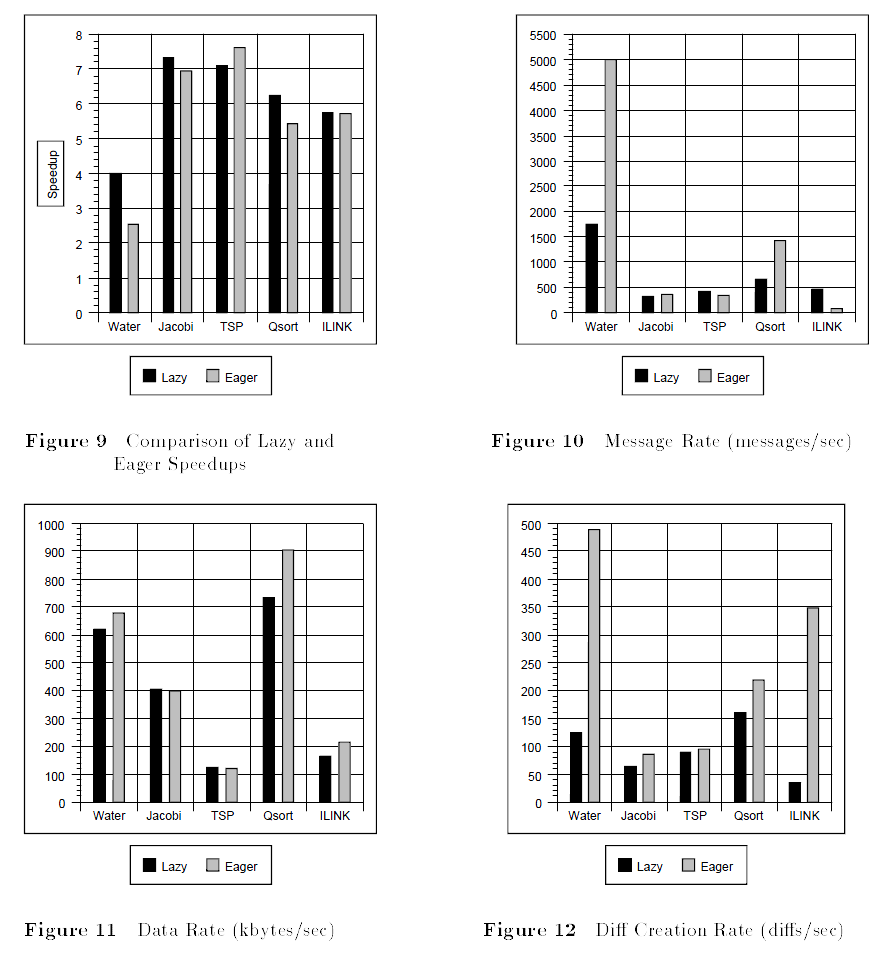 Results
TSP: Traveling Salesperson Problem
Branch and Bound: pruned version of DFS
Lazy >> Eager
Lazy < Eager
Branch and Bound is not properly labeled program
Conclusion
DSM as a platform for parallel computation
Efficiency
User-level implementations
Commercial systems
Implementation
Eight DECstation-5400/240’s connected to a ATM/Ethernet LAN
Lazy RC, multiple-writer, lazy diff creation
Good speedups for Jacobi, TSP, Quicksort and ILINK
Moderate speedups for Water